Sharing tutorial slides before online events: an evaluation of current practice and perceived benefits and barriersJenny Duckworth, Jennie Bellamy, Harriet Kopinska
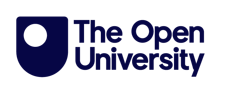 Background​
Access to slides in advance of online tutorials is thought to benefit many students. 
It is not known how making slides available in advance impacts tutorial attendance.  ​
Current guidance is varied, with some modules in the School of Environment, Earth and Ecosystem Sciences (EEES) expecting tutorial slides to be available to all students a few days before tutorial events whilst others have no specific policy.  
Research Aims​
Establish existing online tutorial slide sharing practice amongst ALs in terms of where and when they are shared with students, and amongst students in terms of accessing and utilising online tutorial slides in advance of tutorials.
Identify the perceived benefits of and barriers to sharing and accessing slides in advance of tutorials by ALs and students.
Inform and develop recommendations on good practice in slide sharing.
Planned approach
Review of module guidance and current AL practice on slide sharing.
Surveys of students and ALs on their practice in sharing (ALs) and (student) accessing slides, together with their perceptions of the benefits and barriers of sharing online tutorial slides in advance. 
Anticipated impacts and outputs
Evidence to share with Module Teams and ALs in support of advance slide sharing for 24J presentations and beyond. 
Staff development sessions for tutors on ‘good practice’ in slide sharing and provision of tutor guidance.
Provision of guidance and support for students in accessing tutorial slides to support their studies.
Summary of evidence around the benefits of advance slide sharing.
Increased awareness of barriers to advance slide sharing and initiation of discussions on how to overcome them.
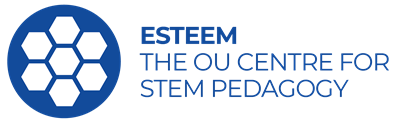